Recessed Open Meeting
2021 Electric and Natural Gas Integrated Resource Plan
Dockets UE-200301, UG-190724

Feb. 23, 2021
Commissioner Opening Remarks
2
Agenda
9:30	  Call to Order - Commissioner Opening Remarks
9:35	  Overview of Agenda and Instructions for Participation
9:40	  Commission Staff Remarks 
9:45	Electric and Natural Gas Draft IRP Presentation by Avista Corporation
10:30	  Break (if needed)
10:40	  Public Comments                                                       
Noon	  Adjourn 
----
1:00	  Additional Public Comments (if needed)
3
Participant Instructions
Please mute your computer microphone or phone (Press *6 to mute/unmute)
Wait to be called on for comment and do not interrupt other speakers
Only use video during the time you are directly addressing the commission (video is not required for participants)
The “Chat” feature should only be used to report technical difficulties 
Language Access: www.utc.wa.gov/translate 
Contact information for technical difficulties (2 options)
Use the chat feature in Teams
Call Ryan Smith at (360) 915-3646
4
Commission Staff Remarks
5
Electric and Natural Gas IRP PresentationbyAvista Corporation
6
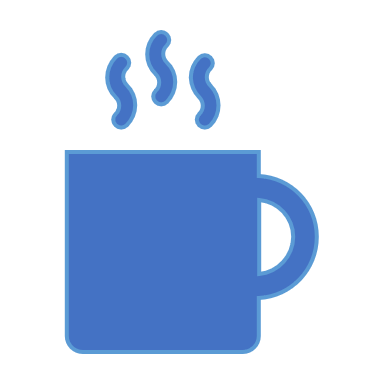 Break
7
Public Comments
8
The meeting has concluded
9